«Мы русские люди – традиции русского народа»
Структурное подразделение «Детский сад комбинированного вида «Ягодка» МБДОУ «Детский сад планета детства» комбинированного вида»
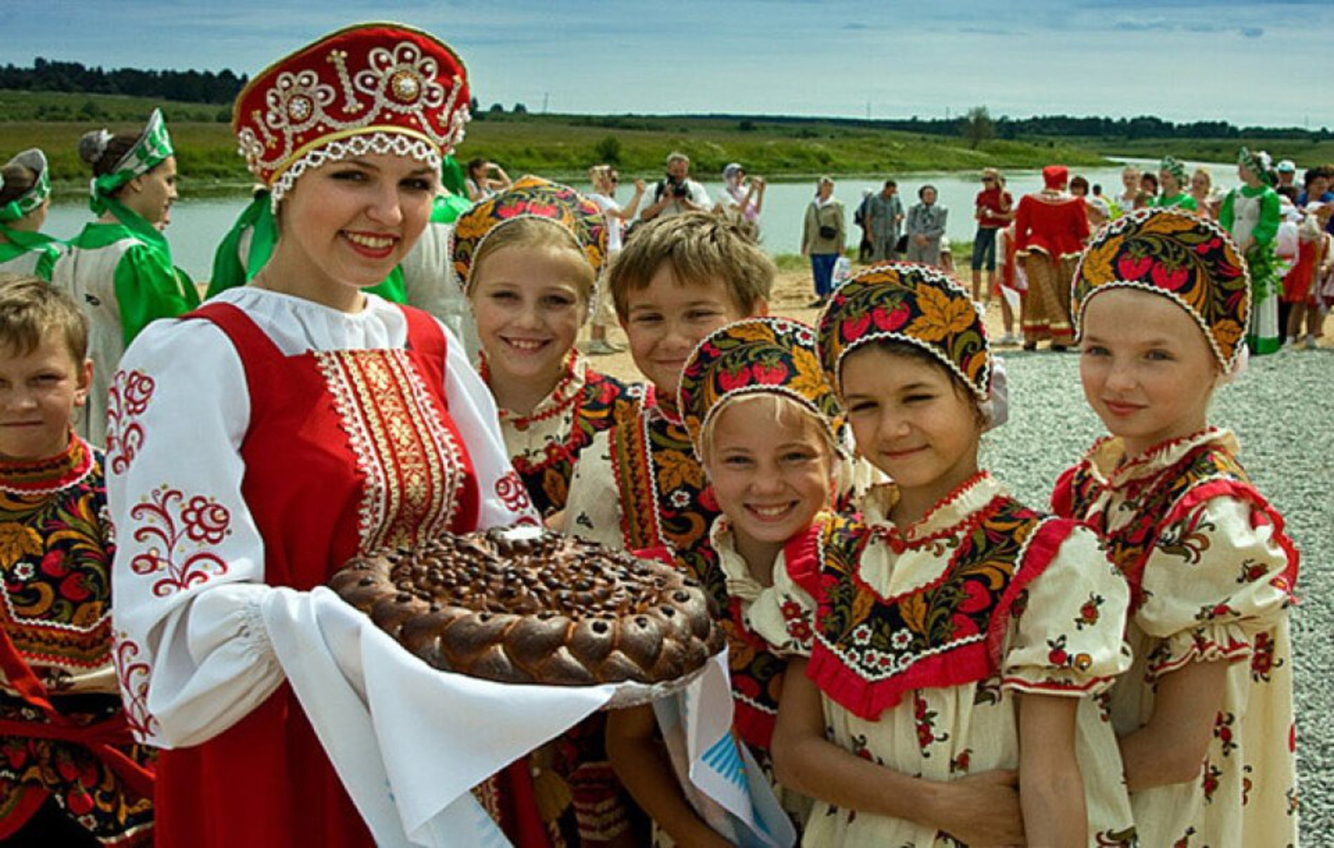 Воспитатель : Маркина Е. А.
«Хлеб да соль!»
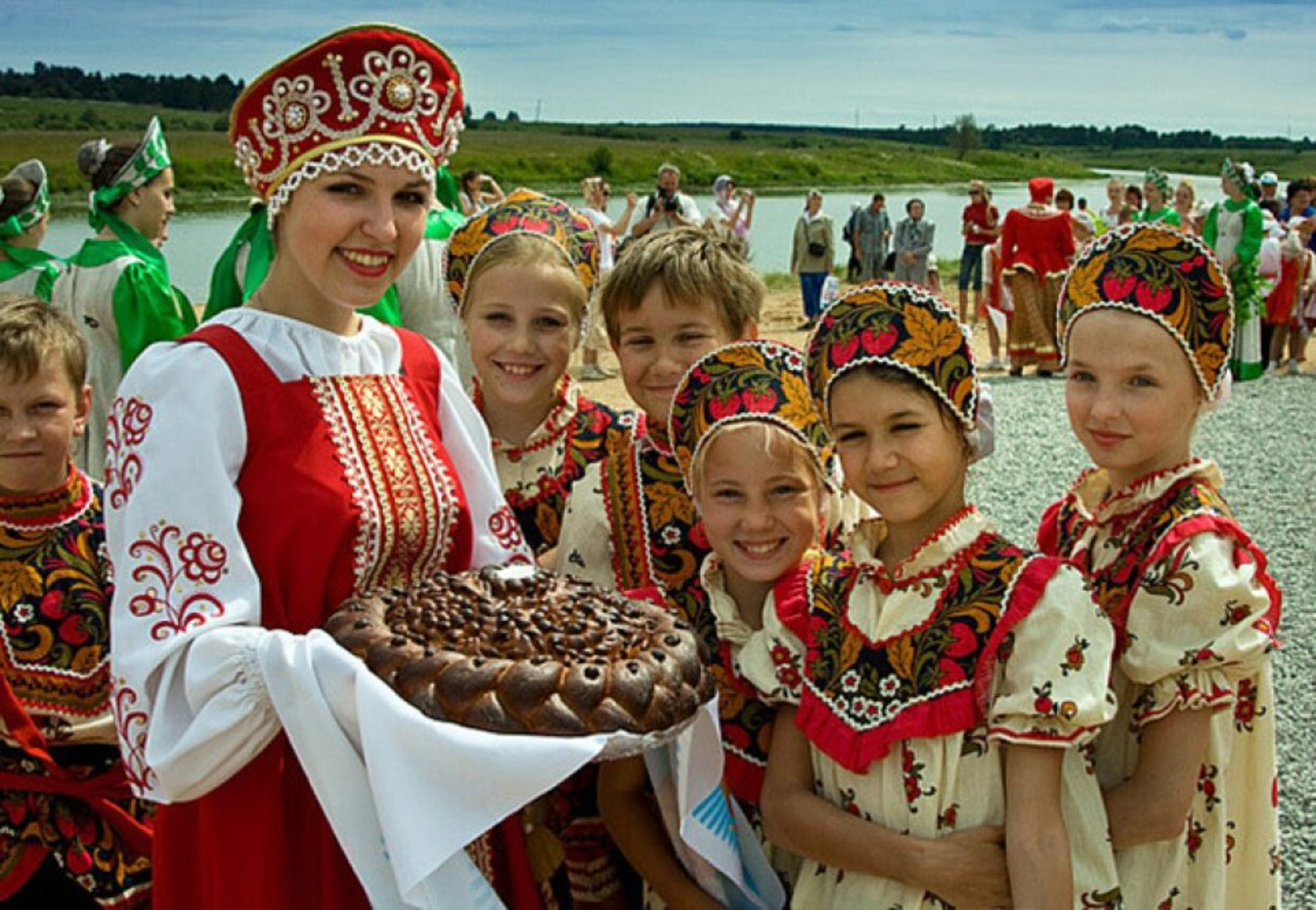 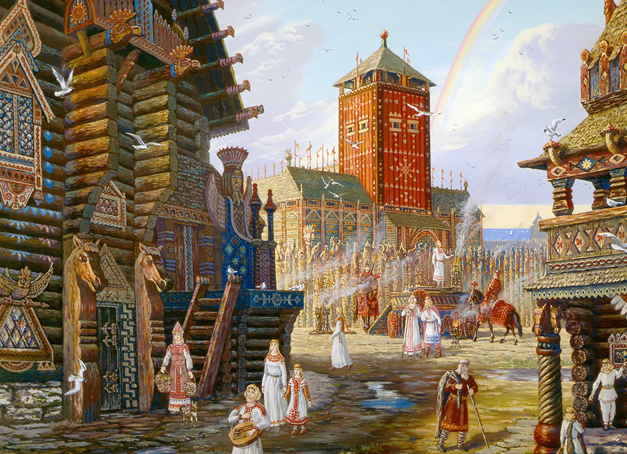 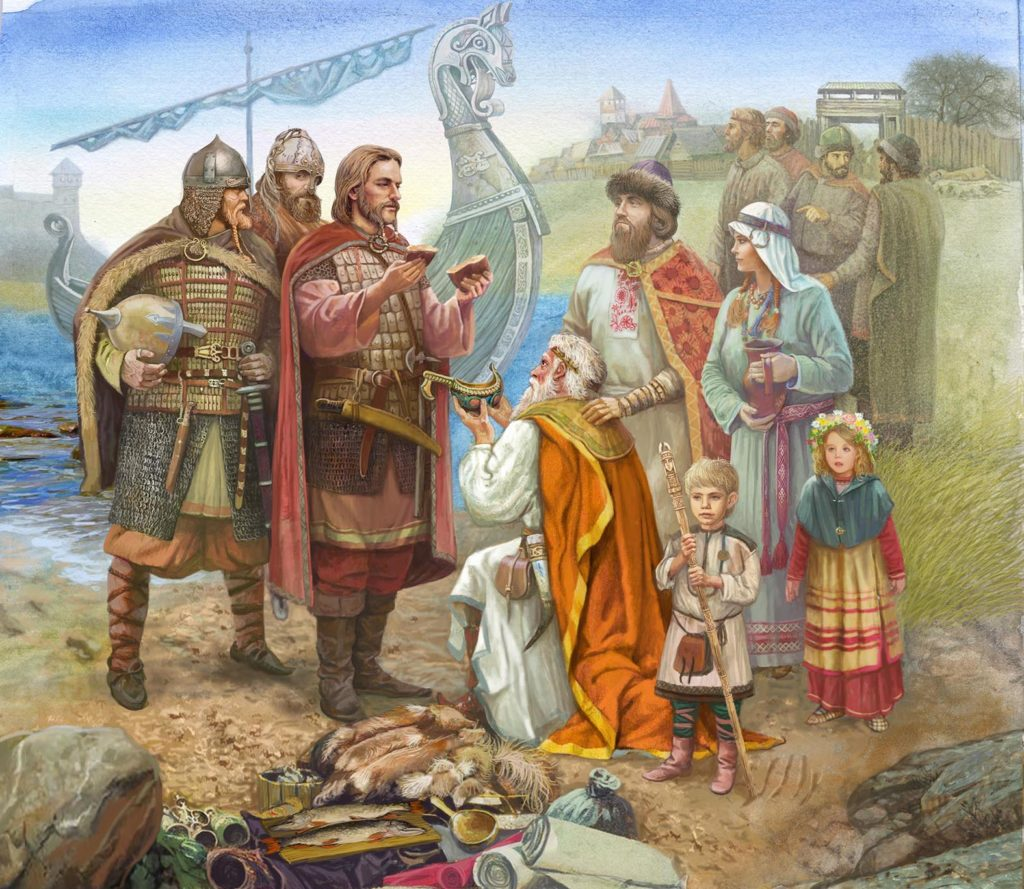 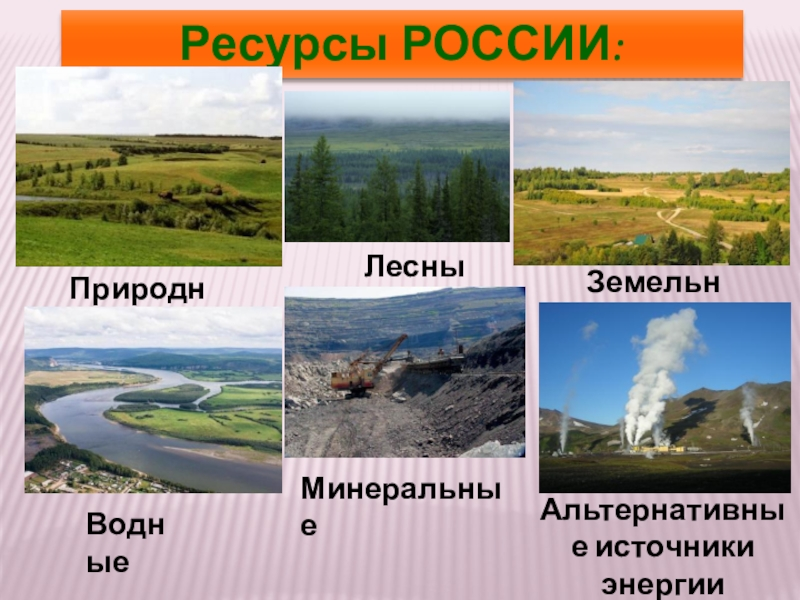 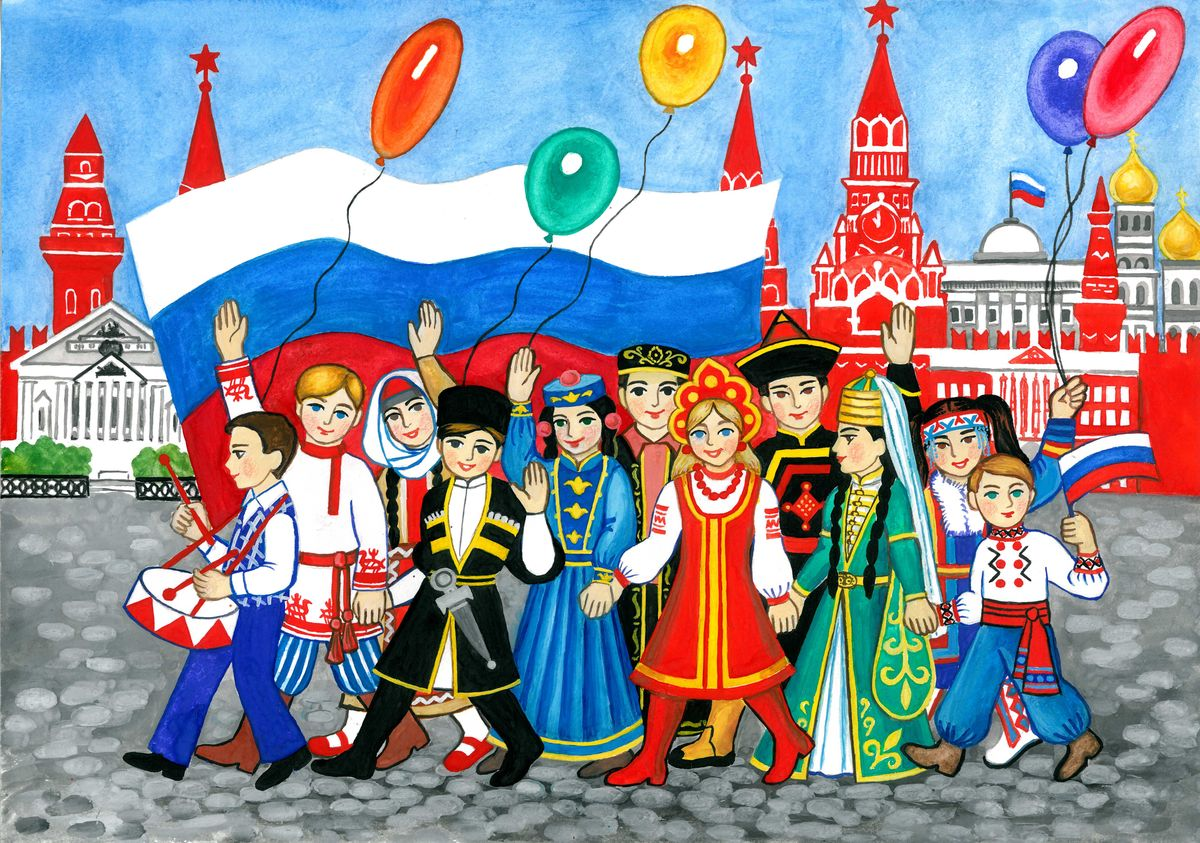 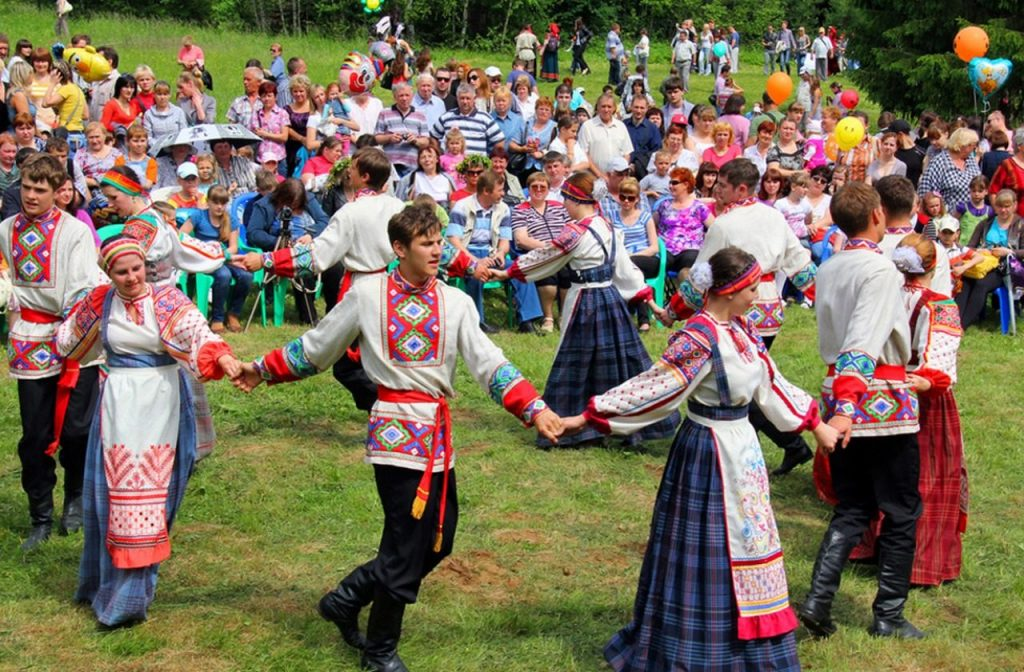 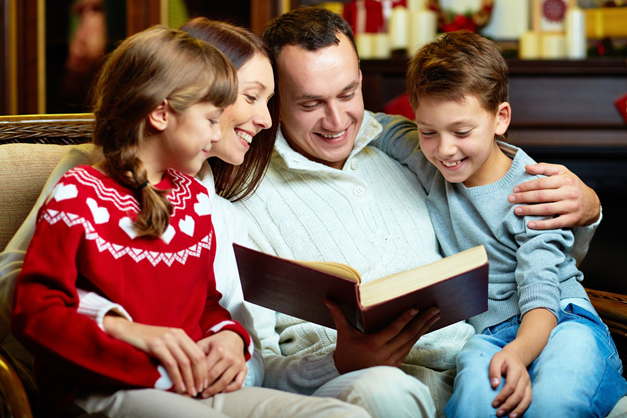 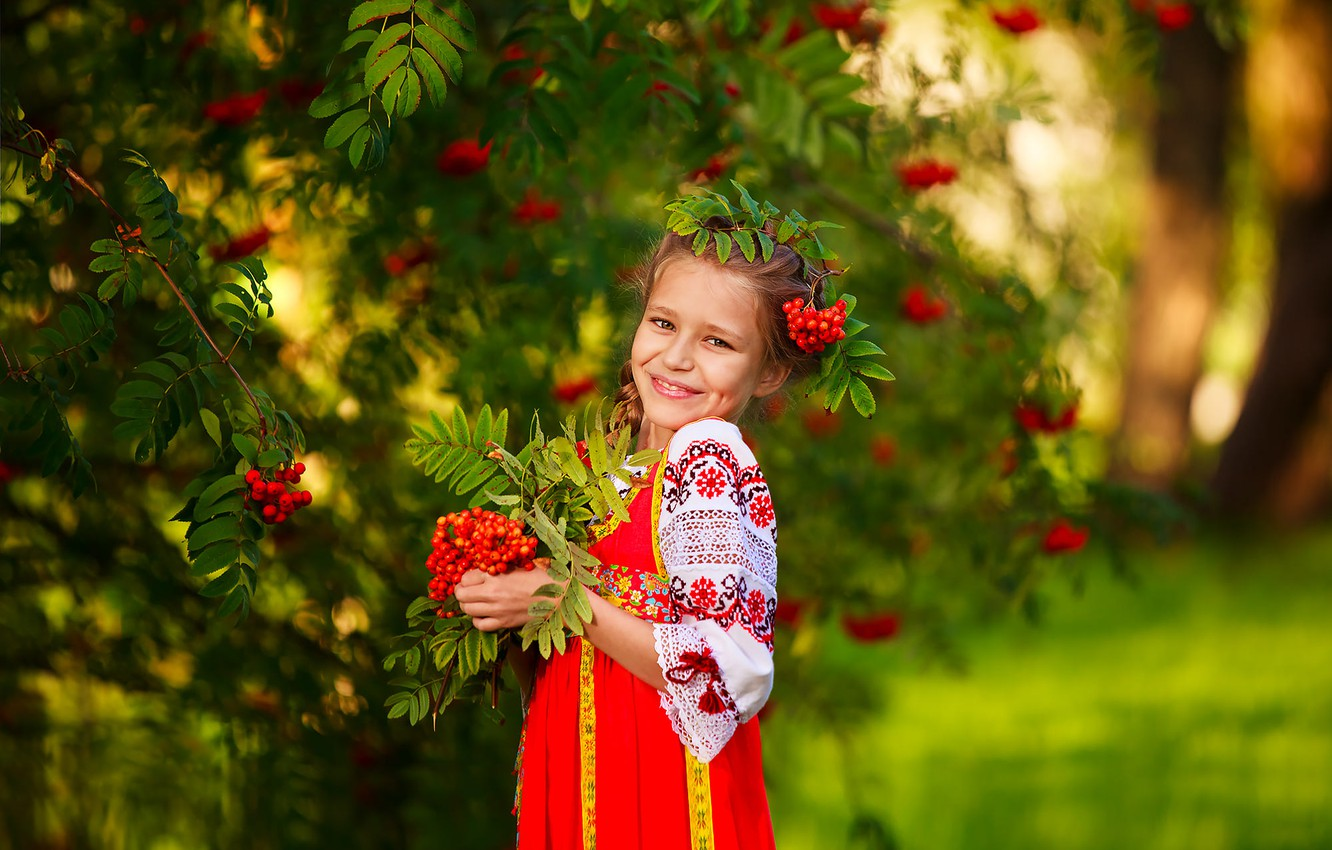 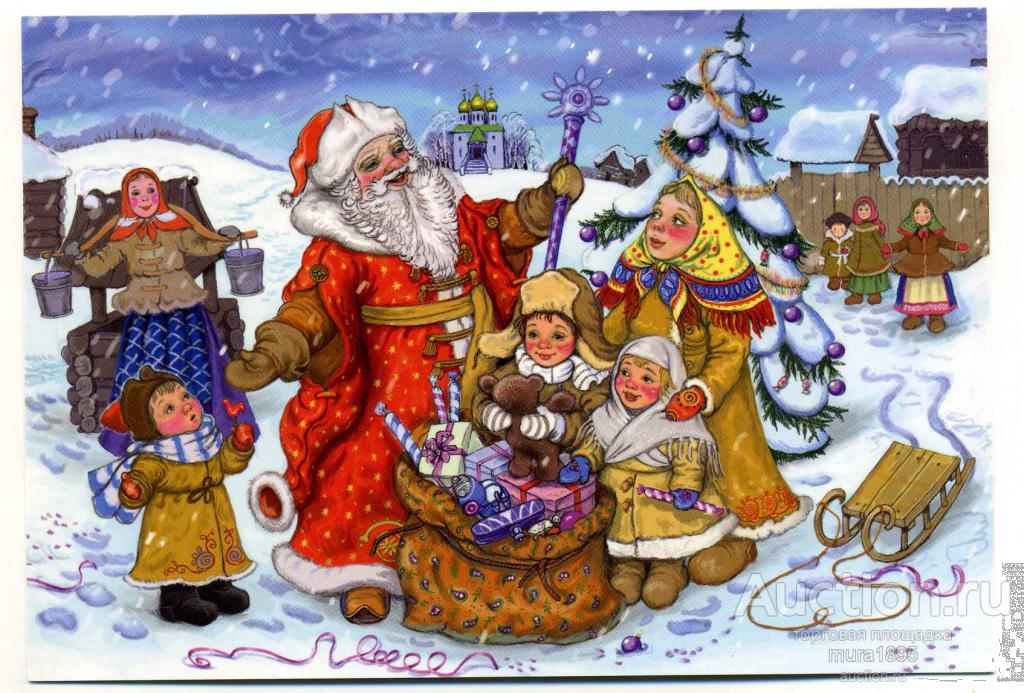 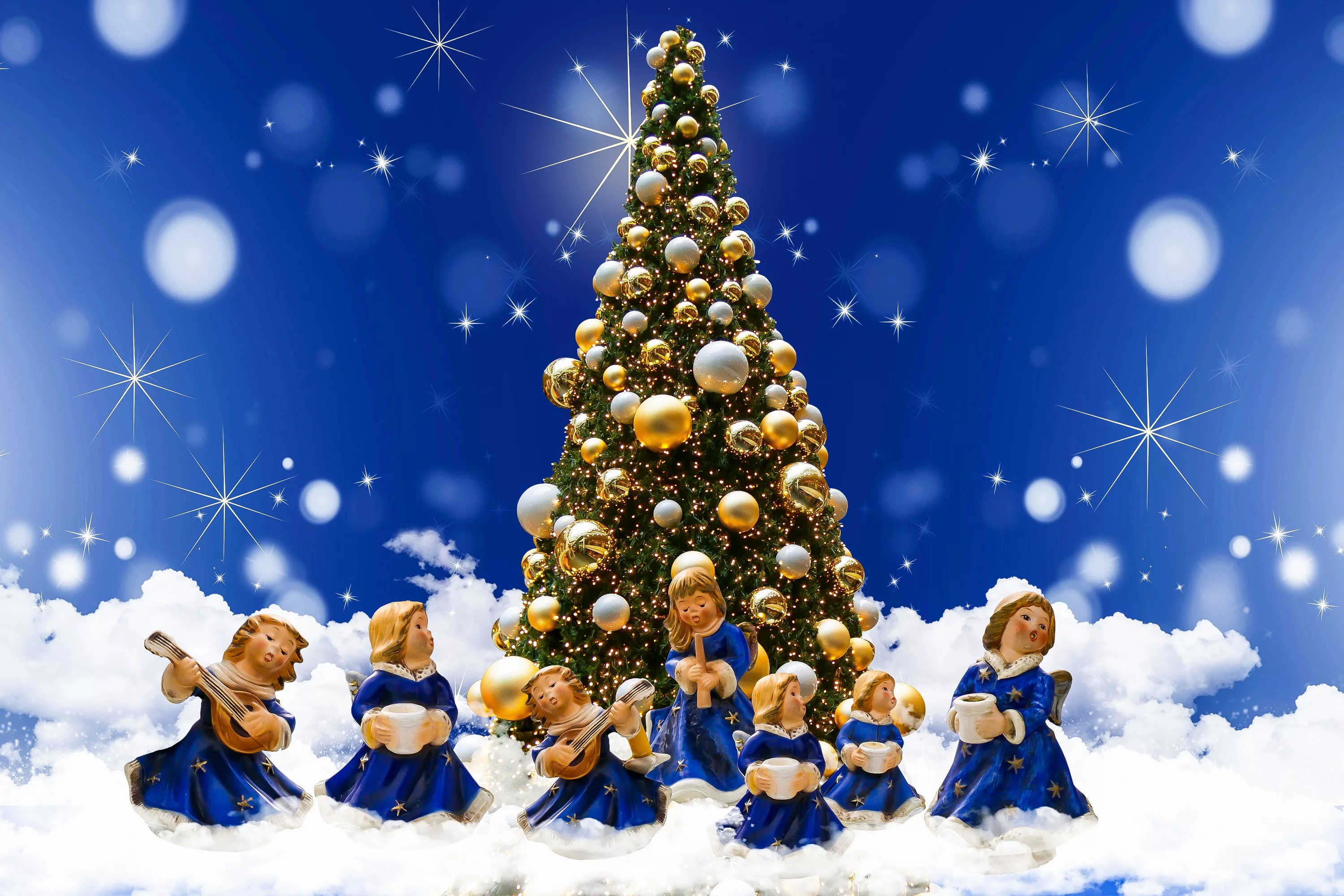 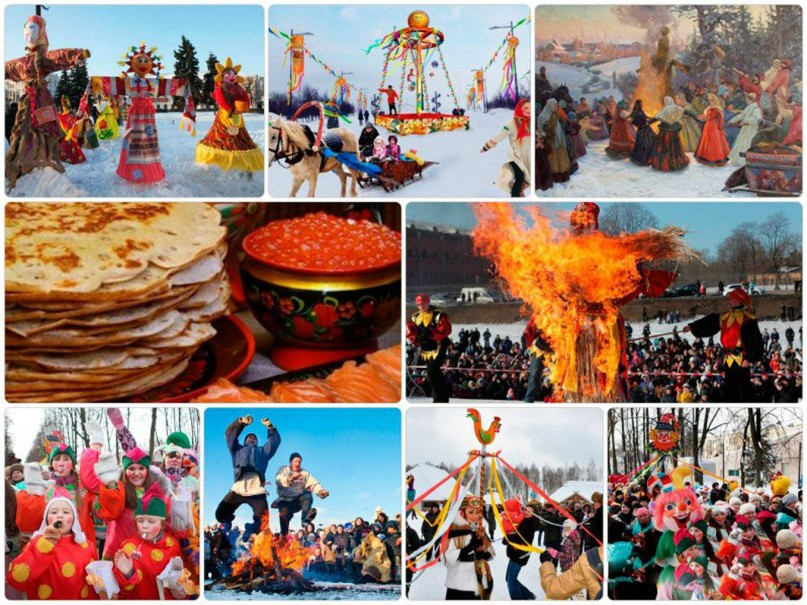 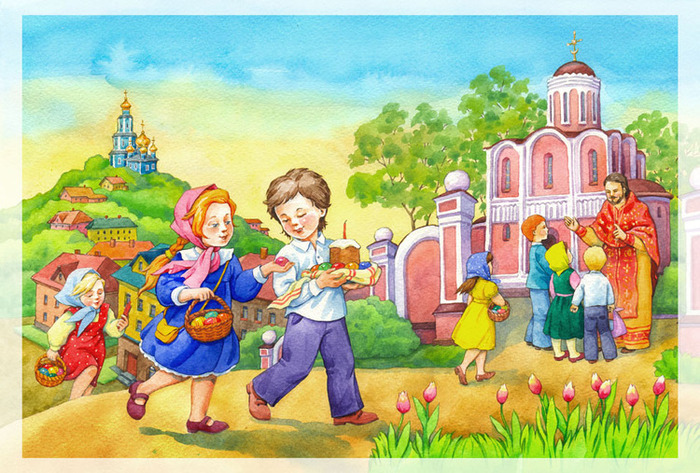 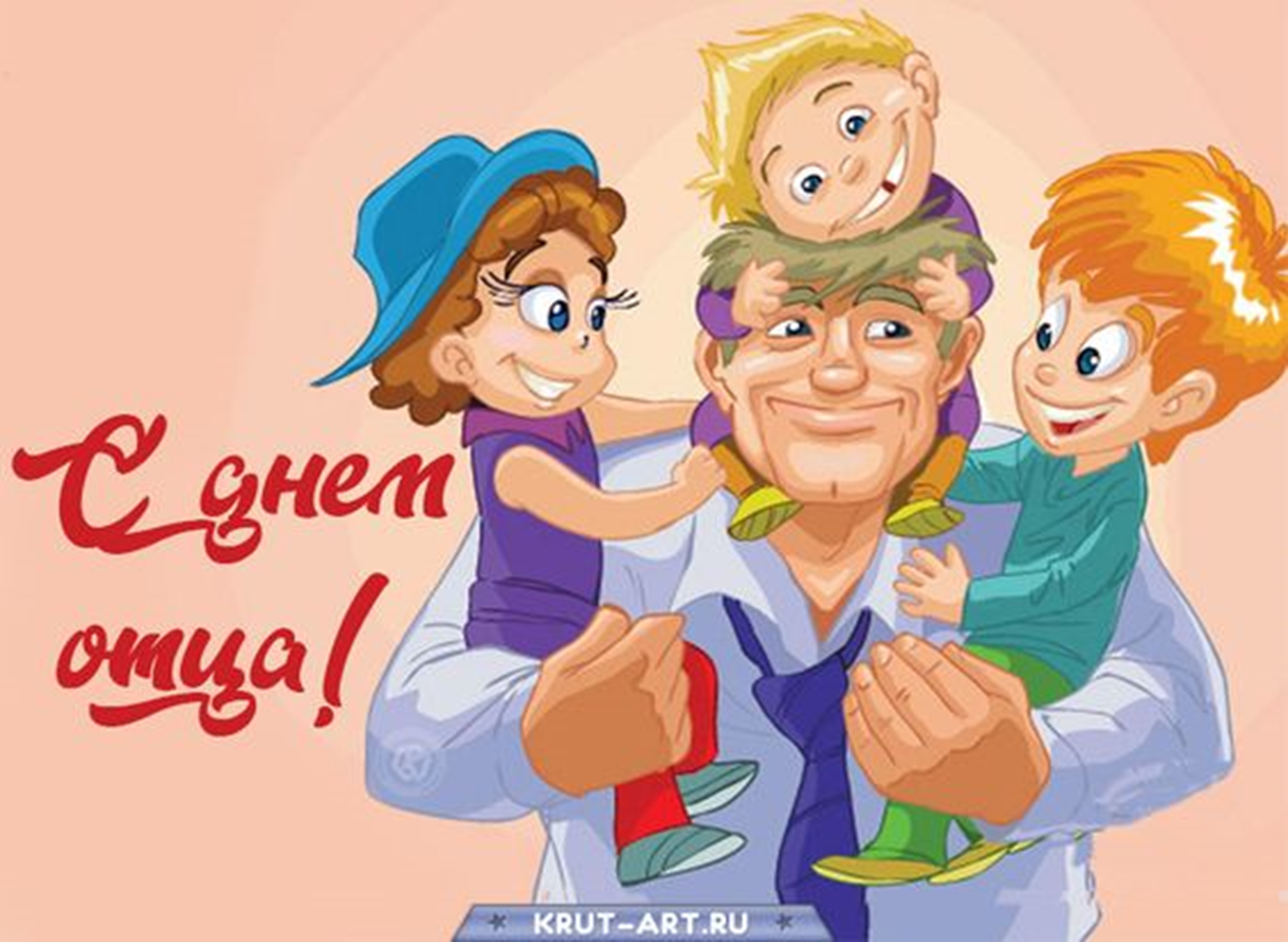 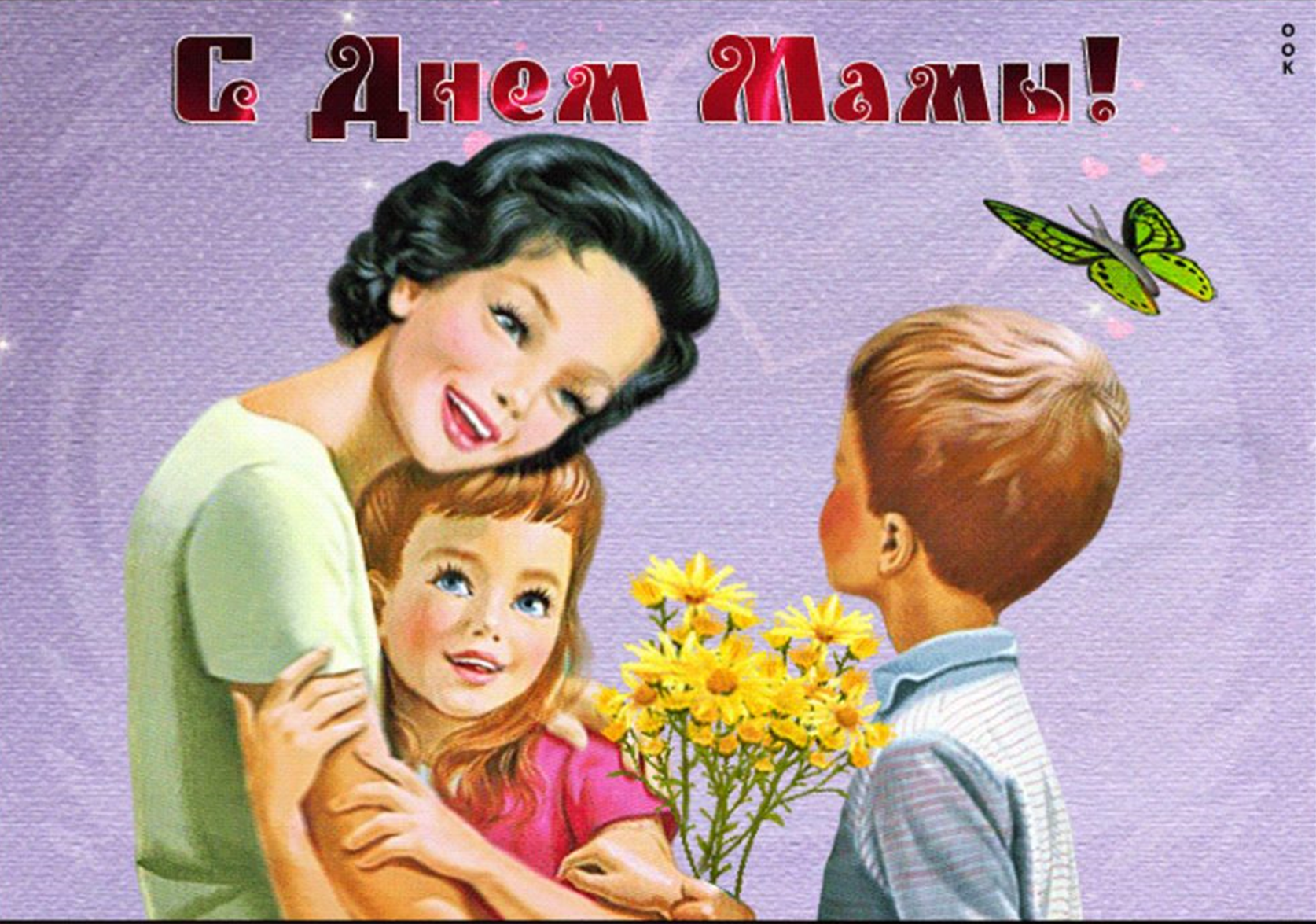 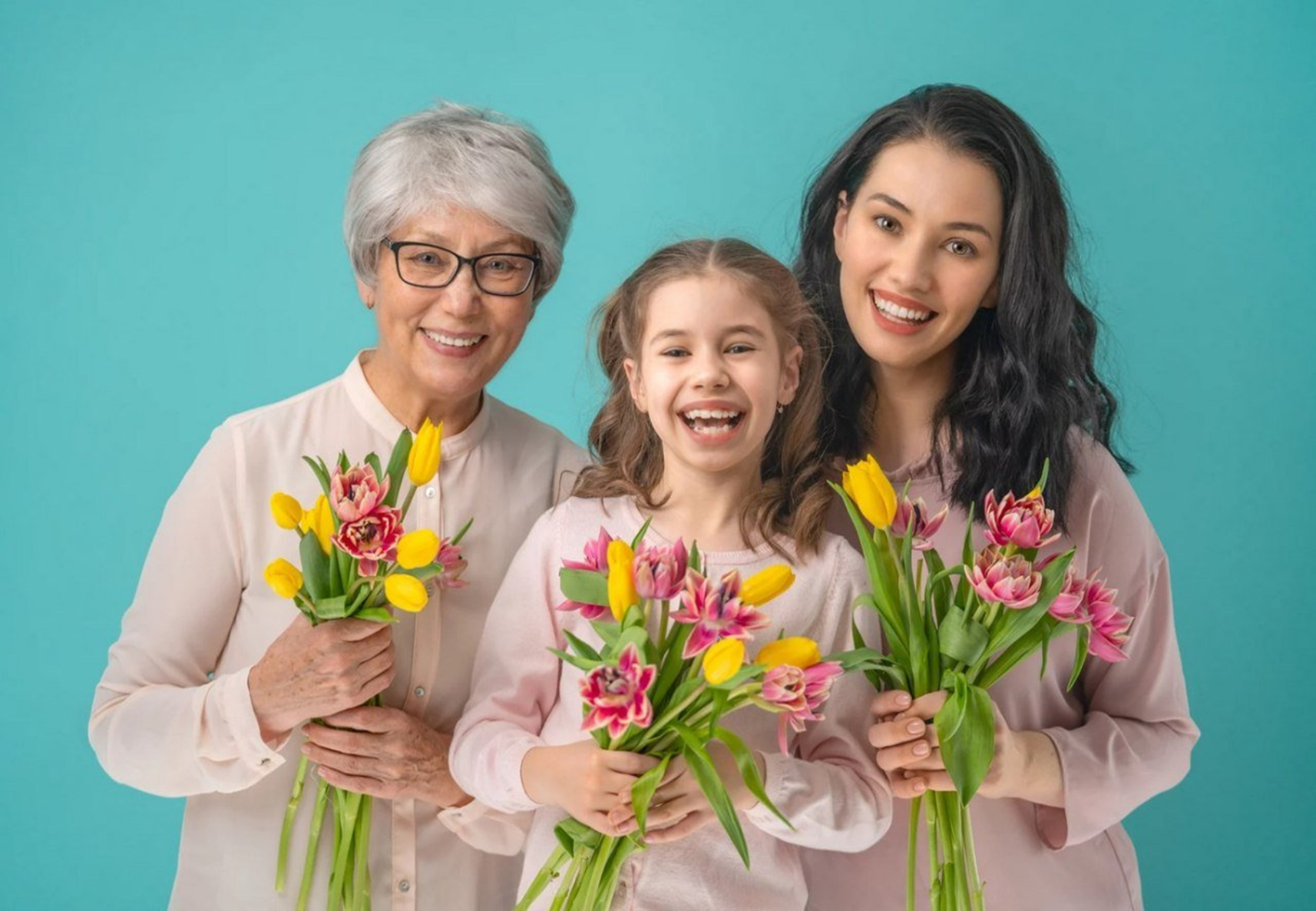 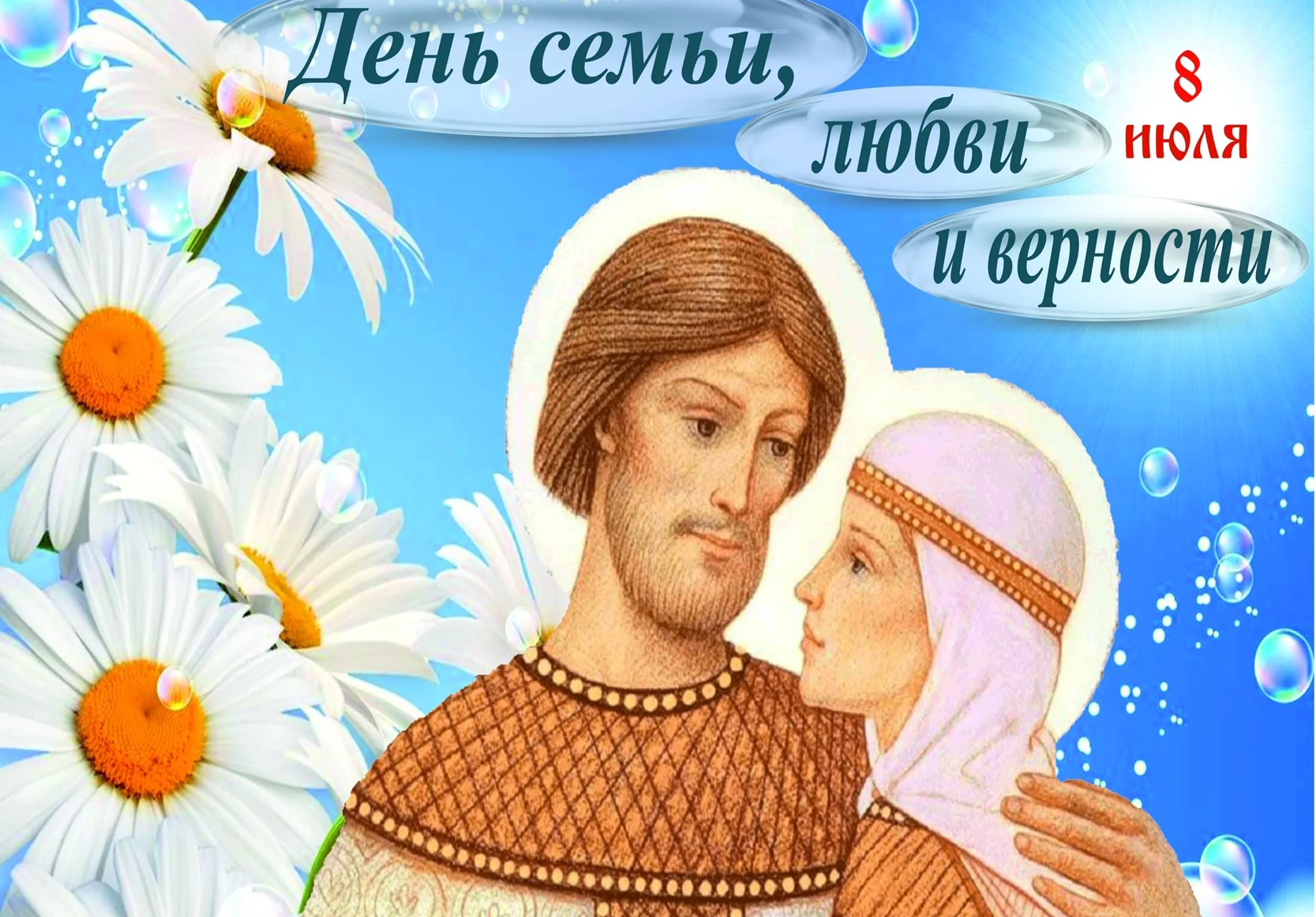 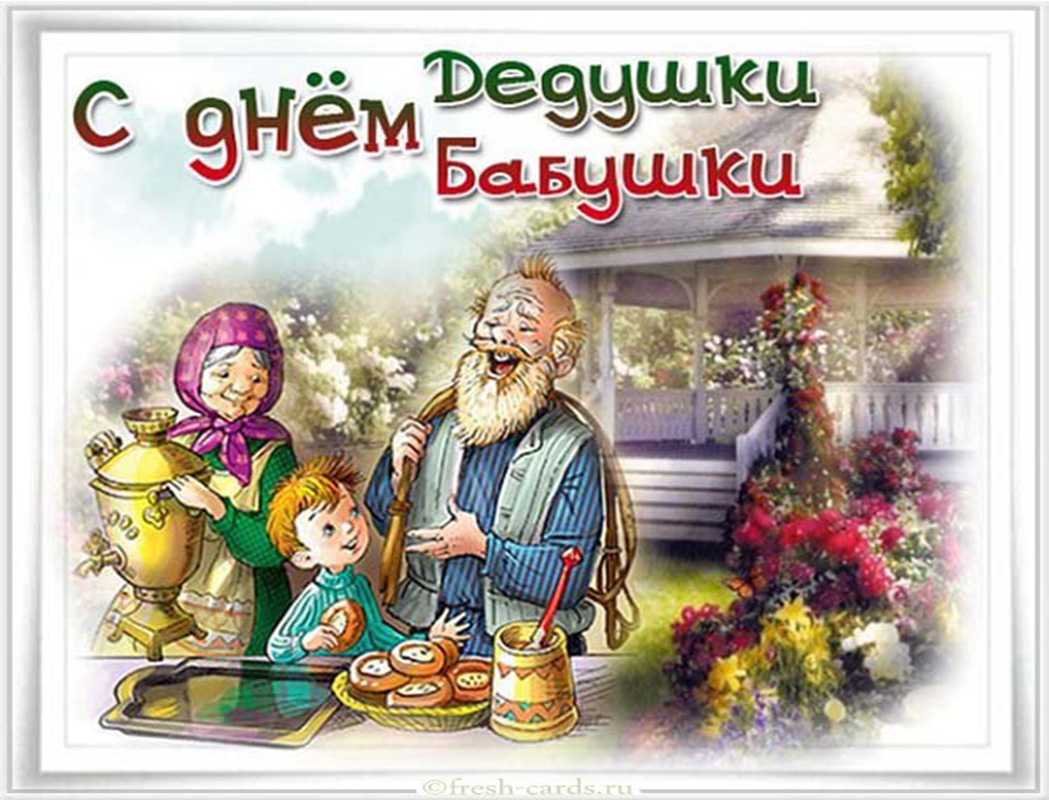 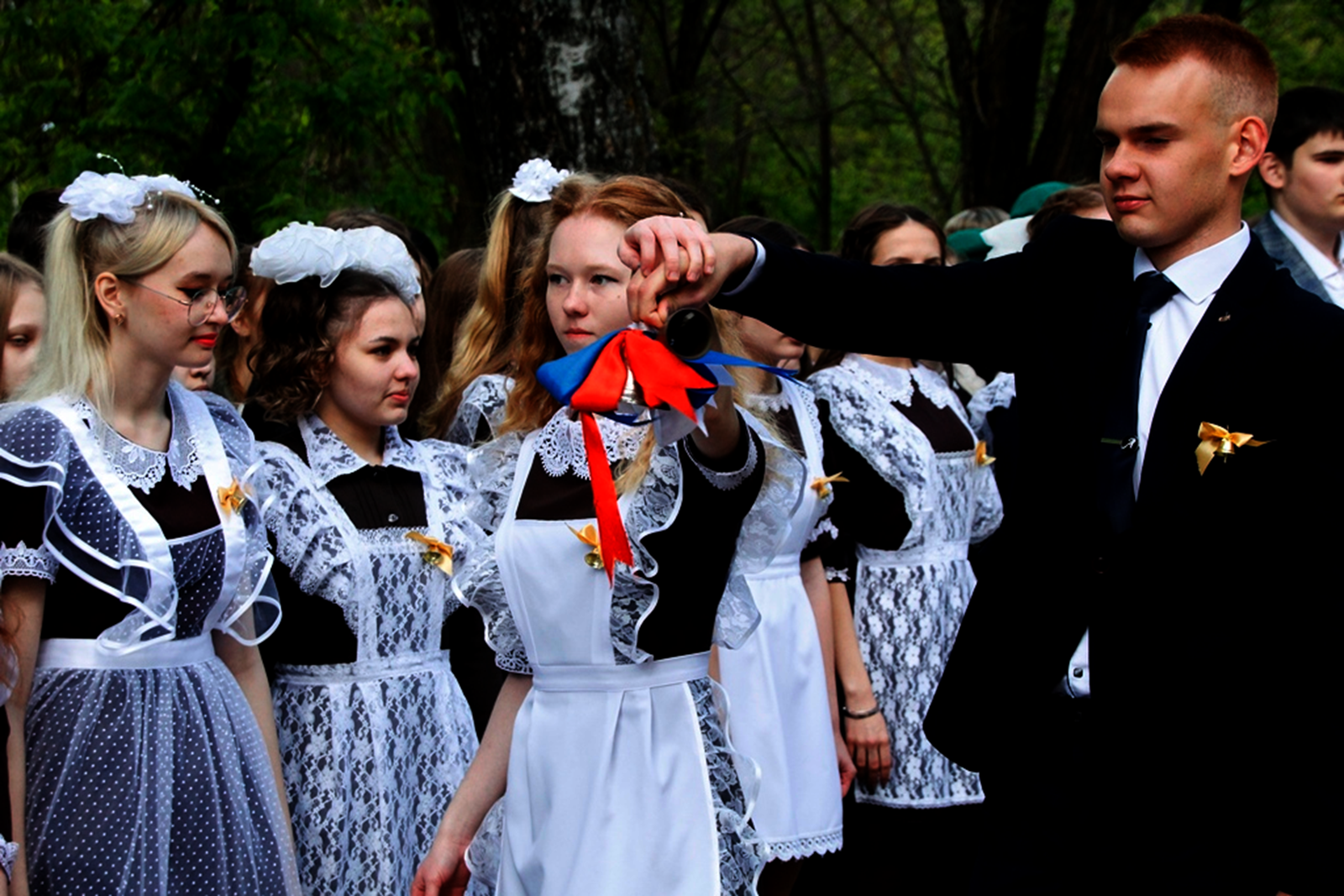 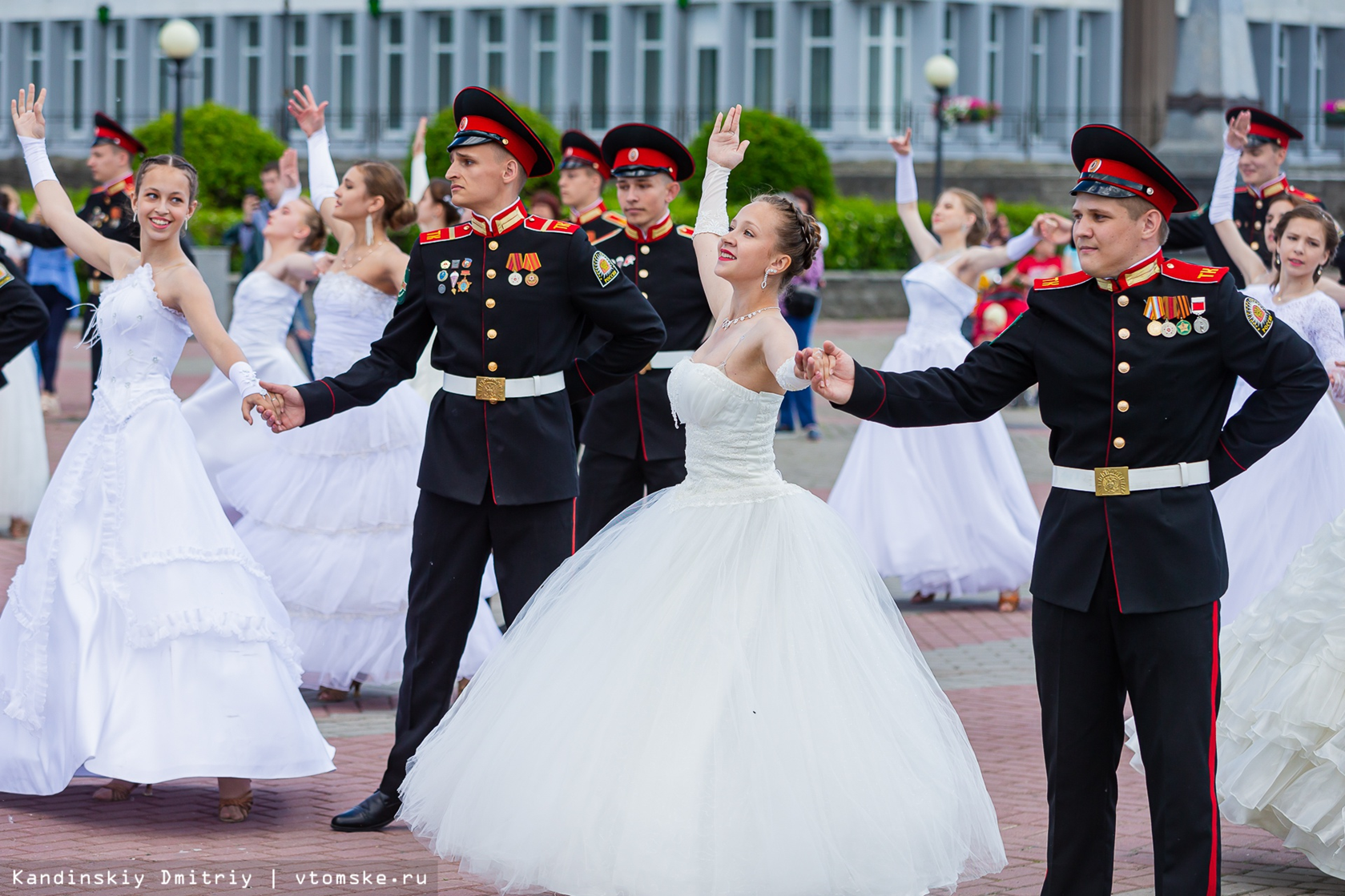 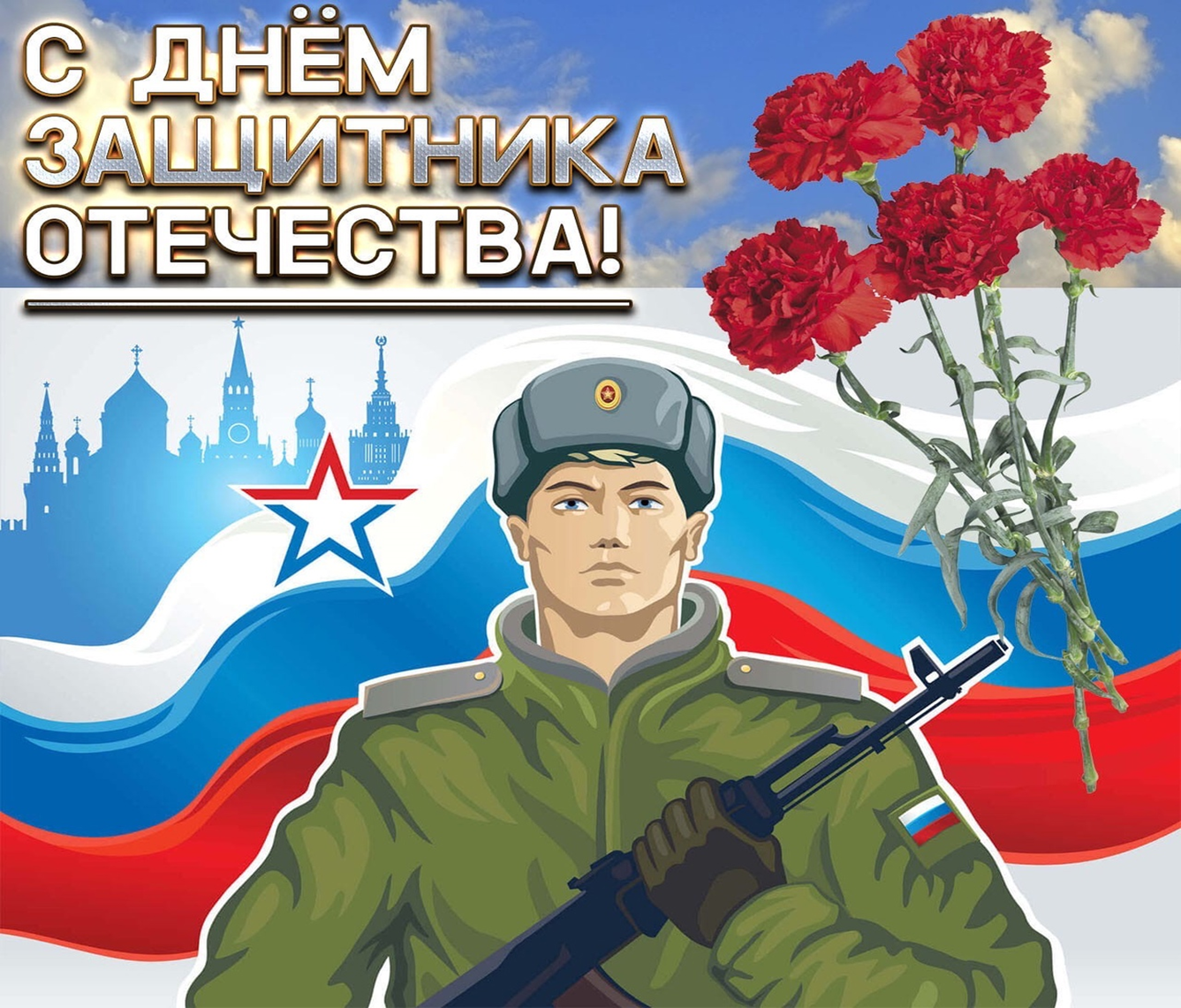 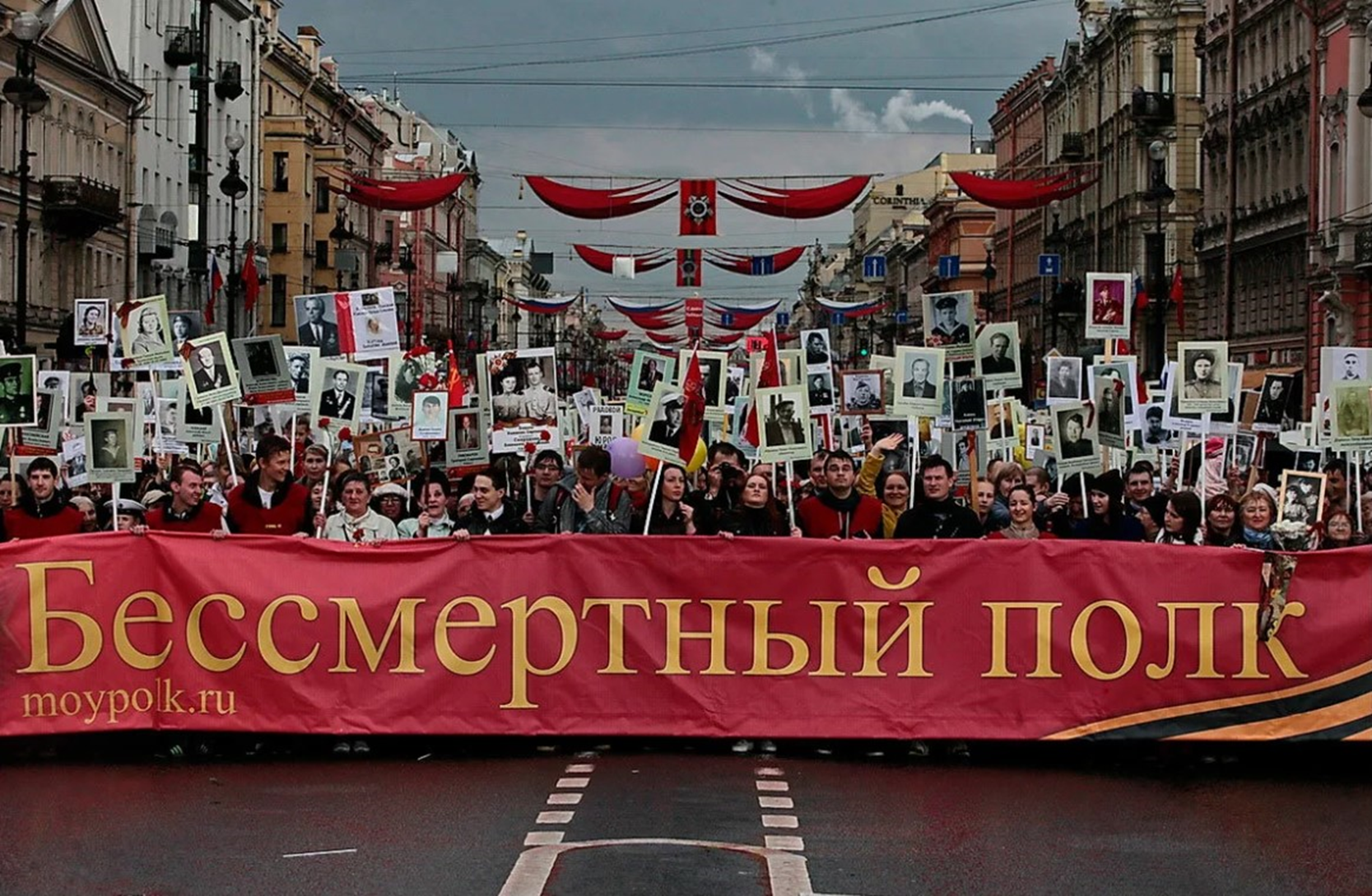 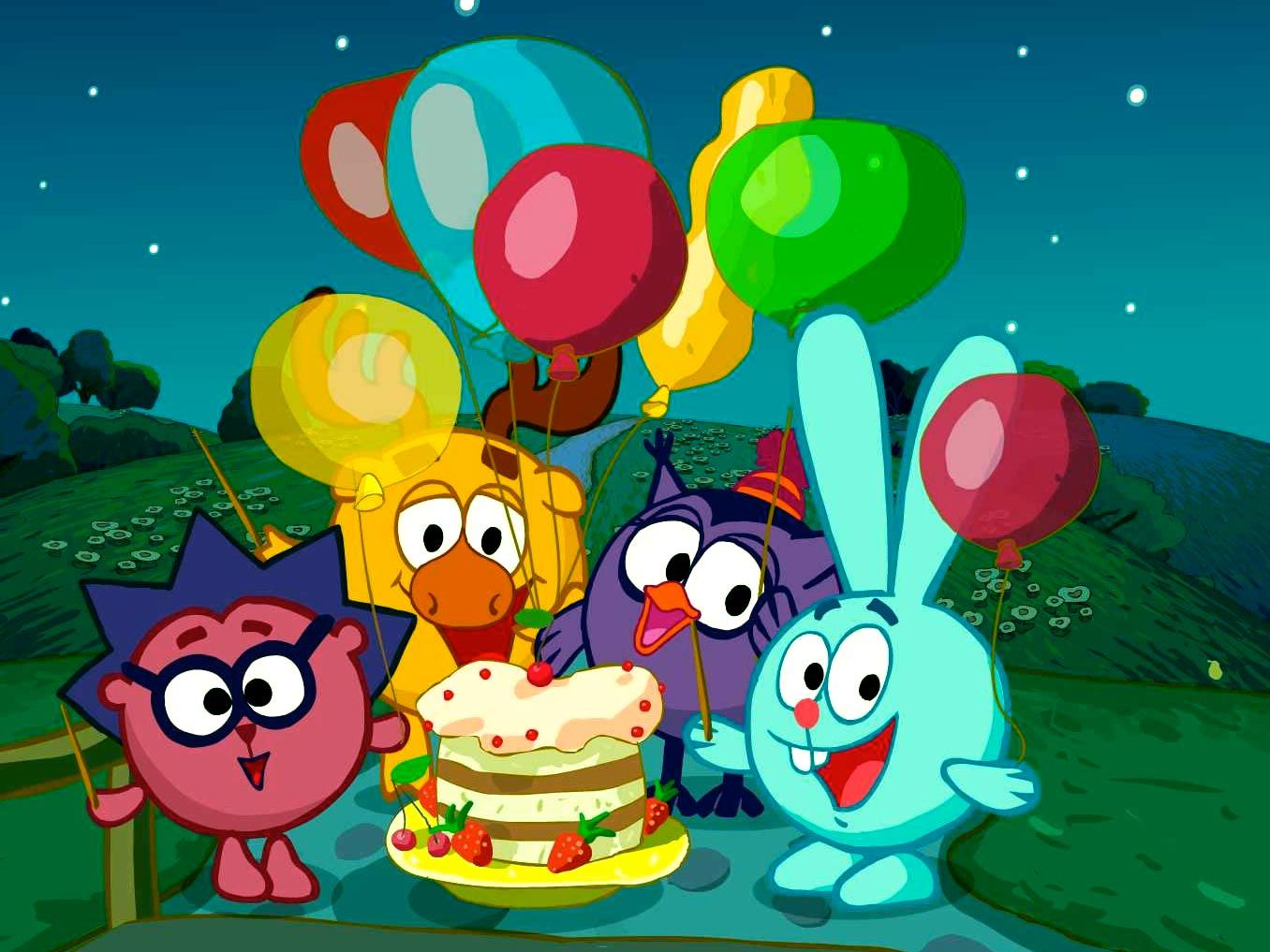 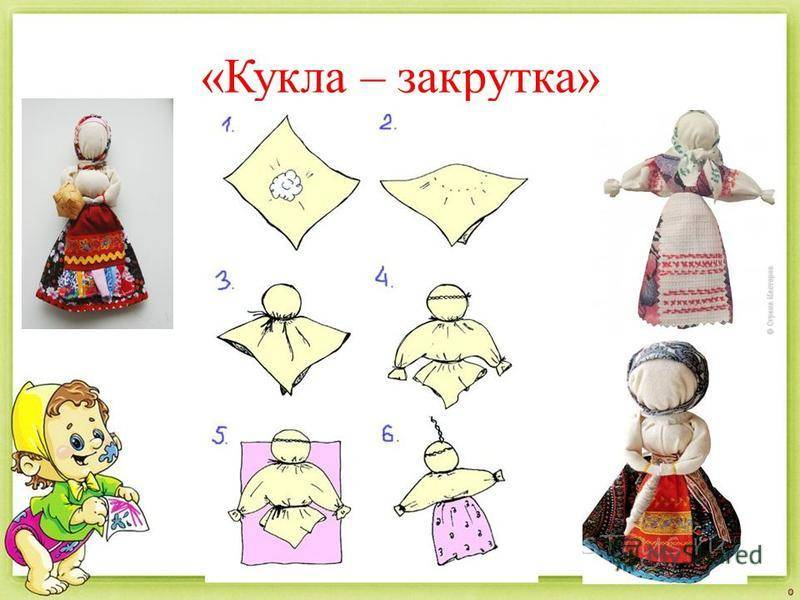 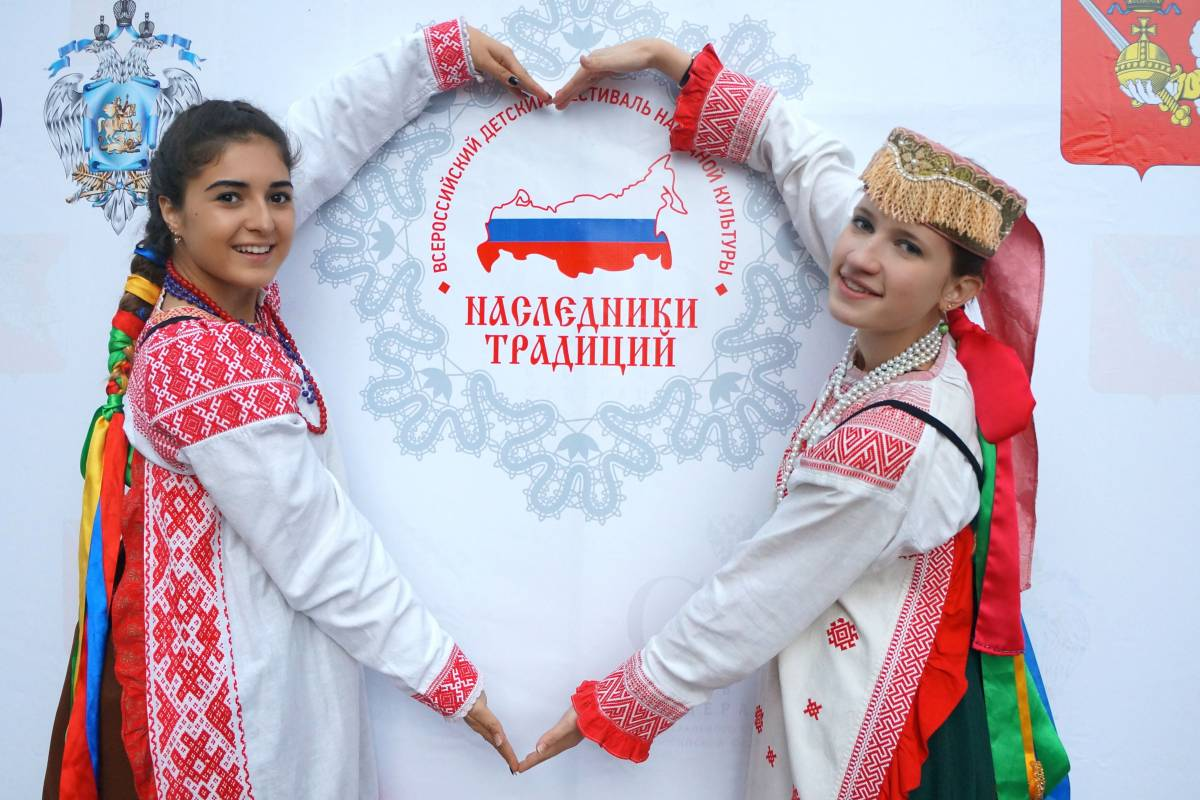